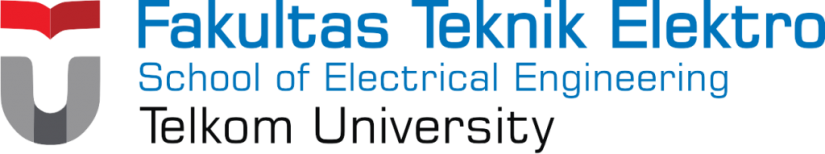 Pendahuluan Sistem Komunikasi Optik
Afief Dias Pambudi
Gedung O.201
085648769970
afb@telkomuniversity.ac.id
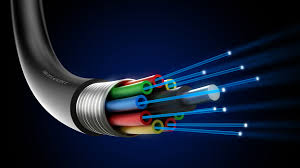 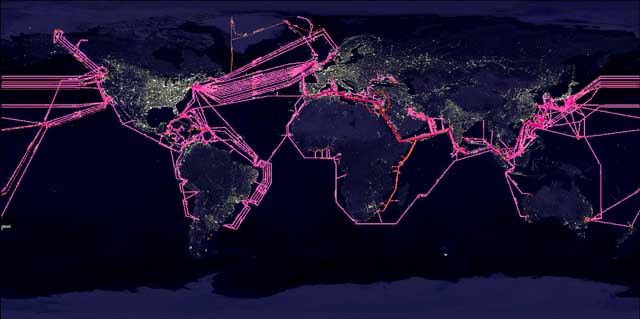 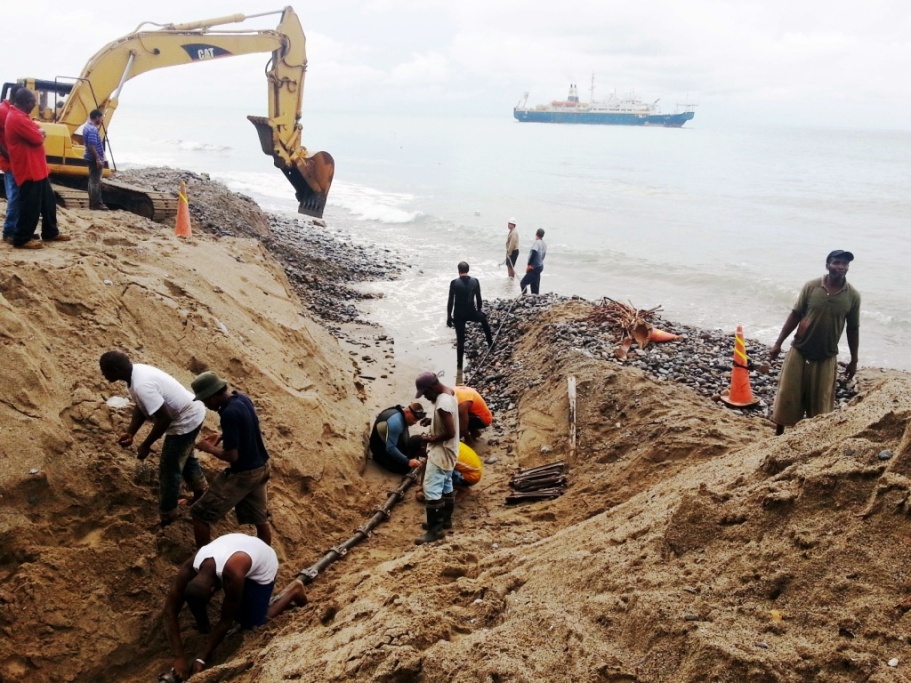 Silabus
Pendahuluan 
Propagasi Cahaya dengan Gelombang Elektromagnetik 
Karakteristik dan Jenis-Jenis Serat Optik  
Material & fabrikasi Serat Optik
Komponen Sumber Optik 
Kopel Daya Optik 
Komponen Fotodetektor 
Karakteristik Tx dan Rx Optik 
Konsep Modulasi Optik 
Perencanaan Link Point to Point Digital 
Jaringan Akses Pelanggan 
Siskom Optik Koheren 
Penguat Optik dan Teknik MUX Optik
Pengenalan Jaringan Optik dan Fiberless Optik
REFERENSI
Keiser, Gerd; Optical Fiber Communications, Mc Graw-Hill International
Photonic, Optical Fiber Communication
1. Konsep Siskom Optik
Sejarah
Komunikasi gerakan tangan: 
mata sbg detektor & 
otak sbg prosesor
Komunikasi dengan 
menggunakan asap
Lampu: mengedip-kedipkan 
sesuai informasi yang dikirim
1880, Graham Bell menemukan sistem
komunikasi cahaya disebut photophone 
menggunakan cahaya matahari yang terpantul
dari sebuah cermin tipis termodulasi voice. Di
penerima cahaya matahari termodulasi itu jatuh
pada cell selenium photoconducting yang
langsung mengubahnya menjadi arus listrik
Ilustrasi photophone receiver
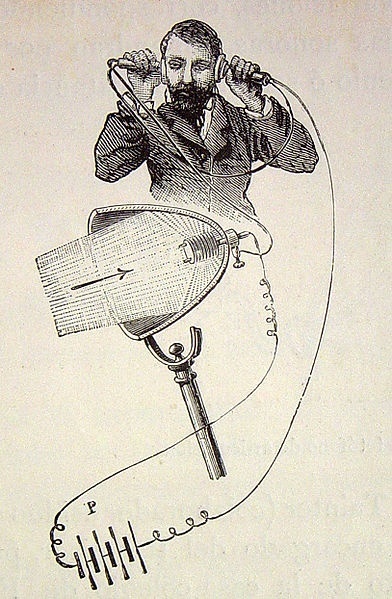 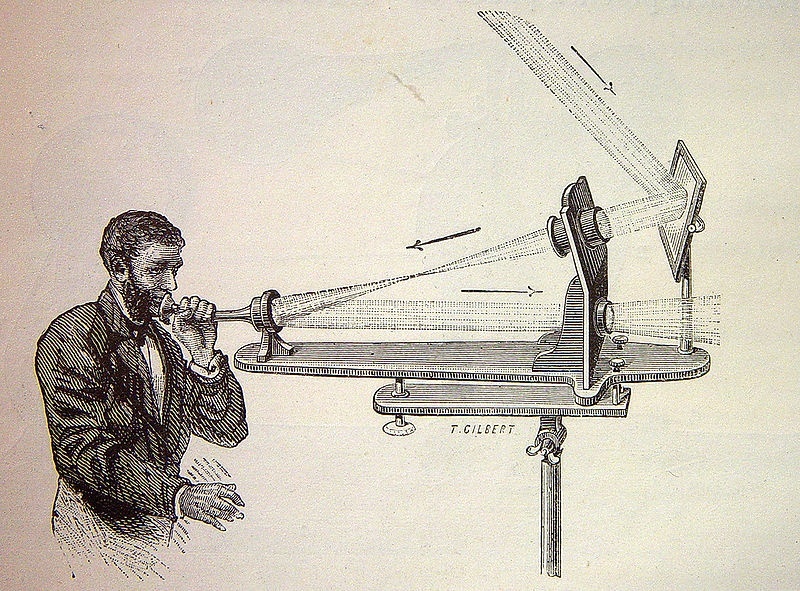 Ilustrasi photophone transmitter
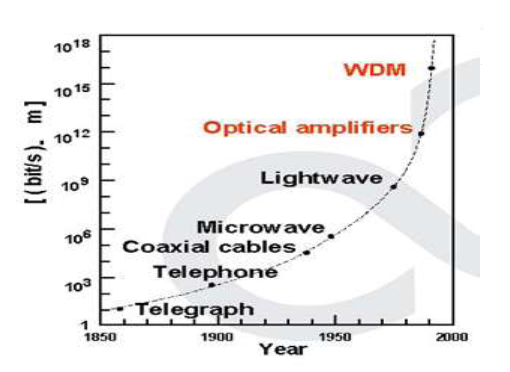 Perkembangan SKSO
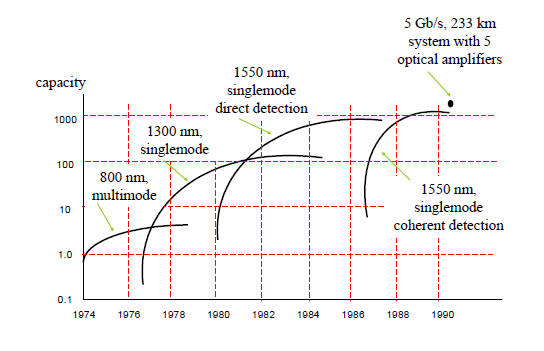 “Evolusi generasi-4 SKSO”
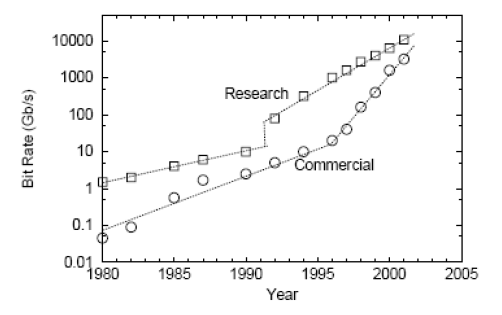 Peningkatan kapasitas gel cahaya, 
perubahan kemiringan setelah digunakan WDM
Submarine cable map
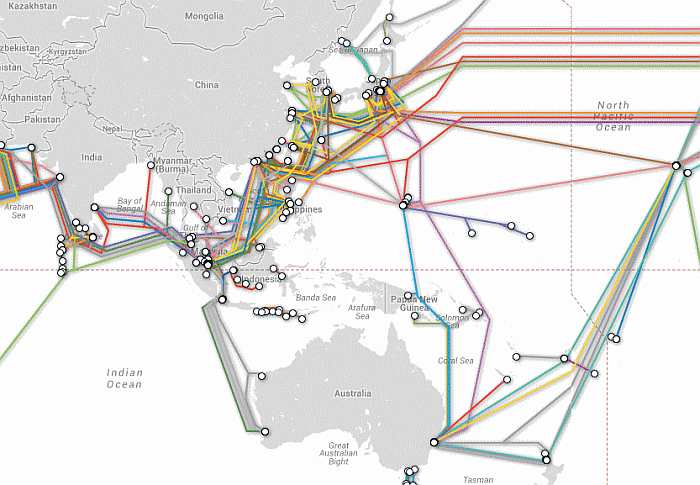 Updated 2014
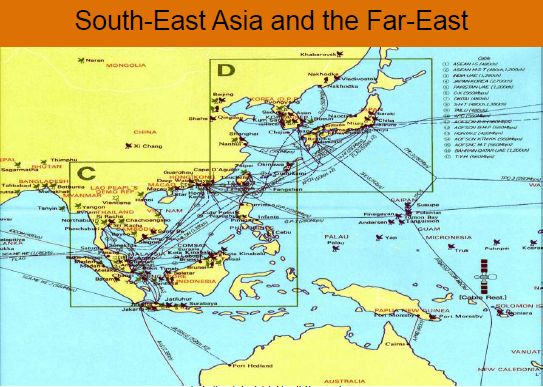 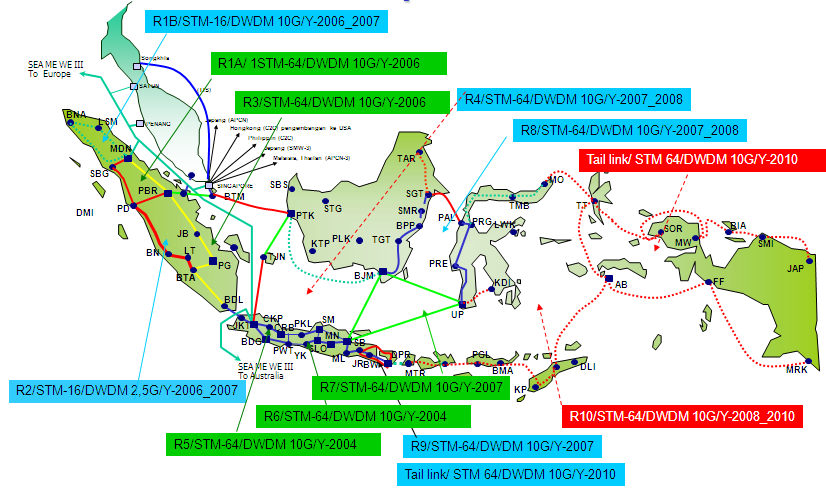 “Overview Backbone Transport TELKOM”
Updated 2010
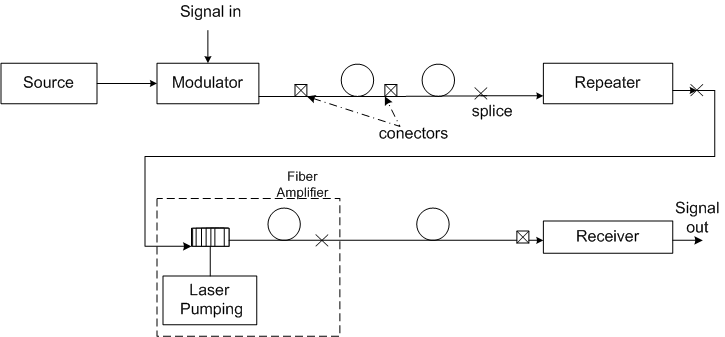 Diagram Blok Sistem Komunikasi Optik
Penjelasan Diagram Blok: 
Optical source
Semiconductor laser or LED
Modulator
Analog or digital
Direct modulated source or external modulator
Set of connectors or permanent fiber splice
Join fiber lengths
Repeater
Electronically detect and regenerate signal
Optical amplifier
Amplify signal power
Optical receiver (detector, preamp, logic circuits)
Recover transmitted signal
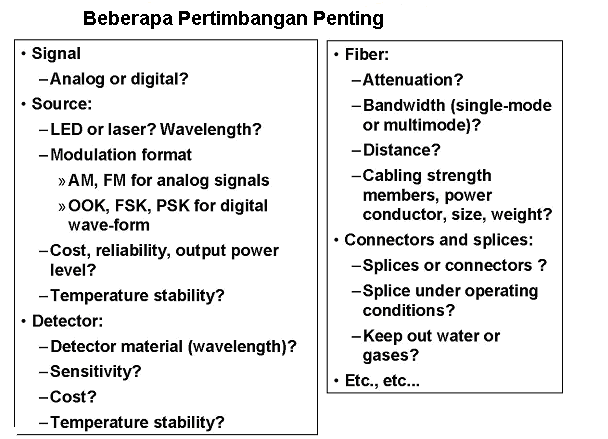 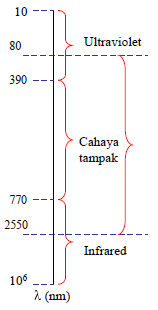 Spektrum Frekuensi Optik
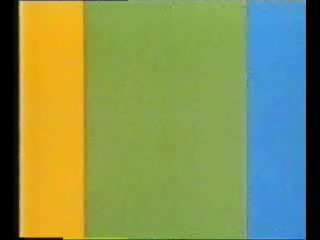 Optik adalah gelombang elektromagnetik dengan frekuensi yang tinggi 
[ordenya 1014 Hz]
Window Optik – range frekuensi optik dimana
	redaman serat optik paling  rendah  range frekuensi ini yang digunakan sebagai carrier:
Window Pertama
800 - 900 nm
Window Kedua
1300 nm
Window Ketiga
1550 nm
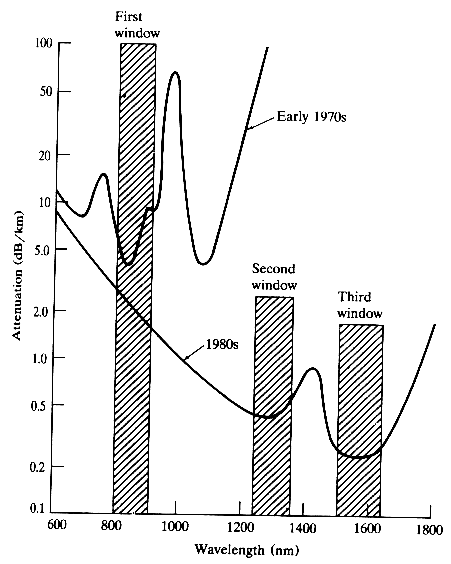 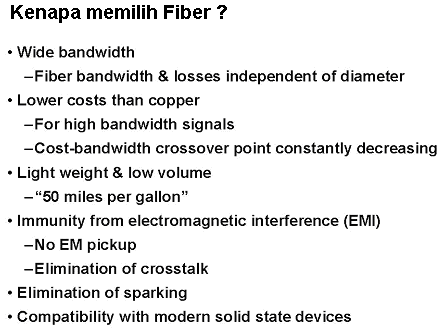 End